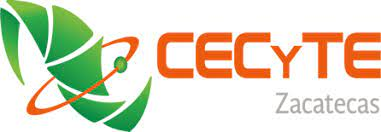 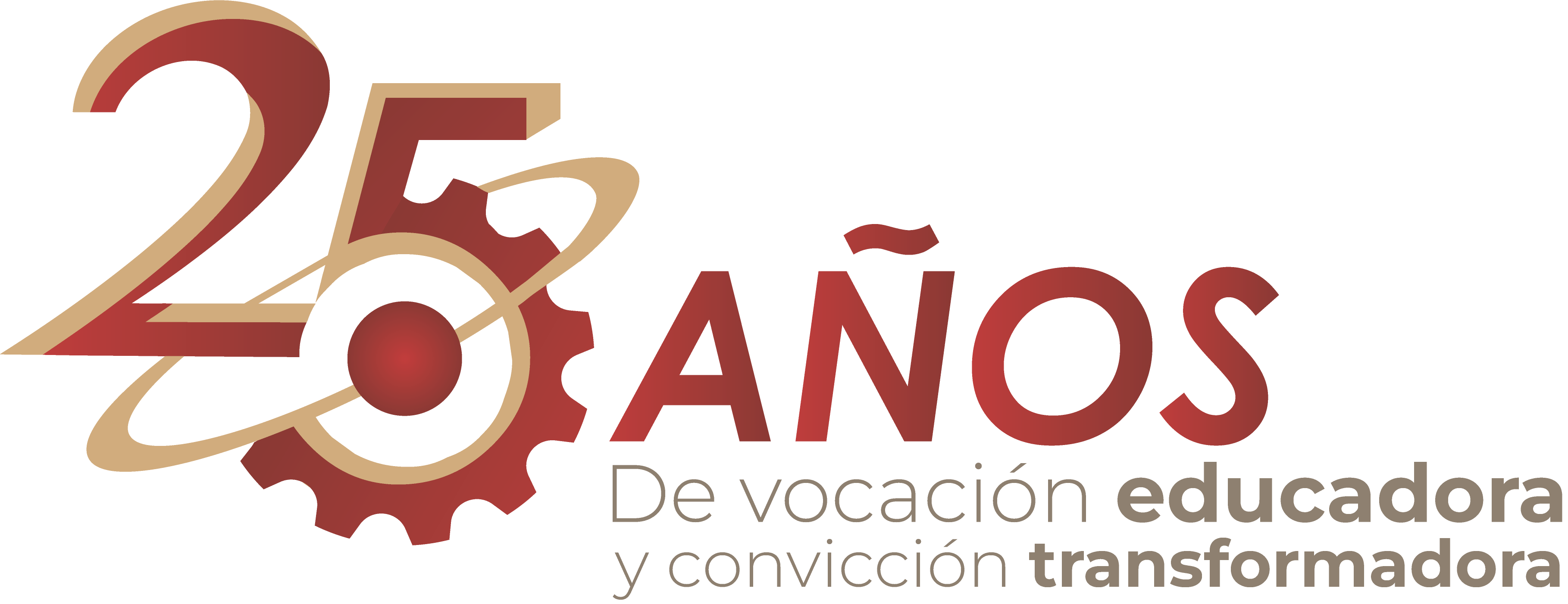 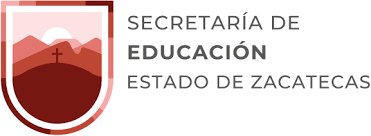 COLEGIO DE ESTUDIOS CIENTÍFICOS Y TECNOLÓGICOS DEL ESTADO DE ZACATECAS
“Creatividad e Innovación Pedagógica”
Dr. Juan Gabriel Adame Acosta.
Área Académica


25 agosto 2022
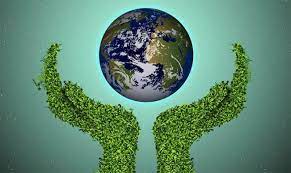 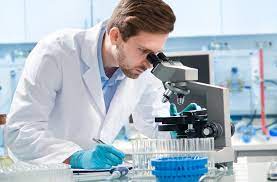 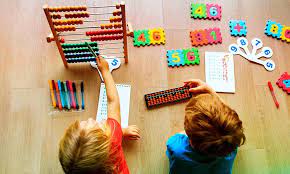 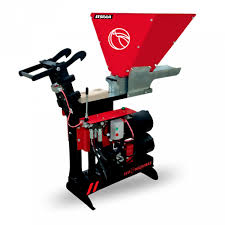 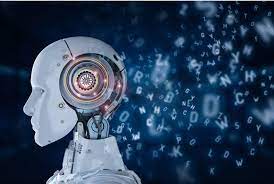 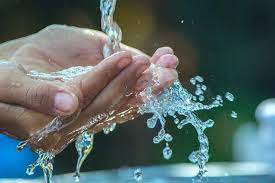 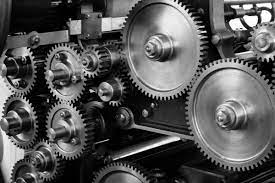 ¿Qué es un proyecto?
Un proyecto es una planificación, que consiste en un conjunto de actividades a realizar de manera articulada entre sí, con el fin de producir determinados bienes o servicios capaces de satisfacer necesidades o resolver problemas, dentro de los límites de un presupuesto y de un periodo de tiempo dados. (padid, 2016)
¿ y por dónde empiezo?
¿Qué se quiere hacer?
¿Por qué se quiere hacer?
 ¿Para qué se quiere hacer?
¿Dónde se quiere hacer?
 ¿Cómo se va a hacer?
 ¿Cuándo se va a hacer?
 ¿A quiénes va dirigido?
 ¿Con qué se va a hacer?
 ¿Quiénes lo van a hacer?
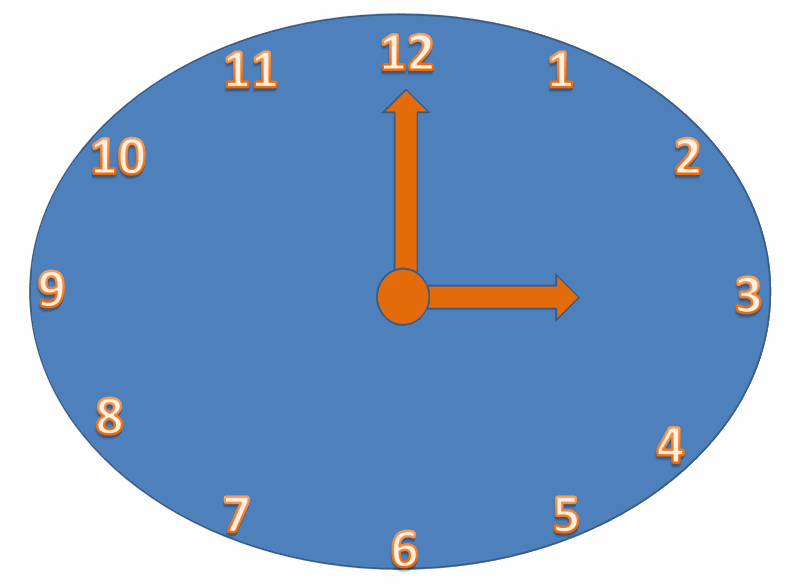 Principales elementos de un proyecto.
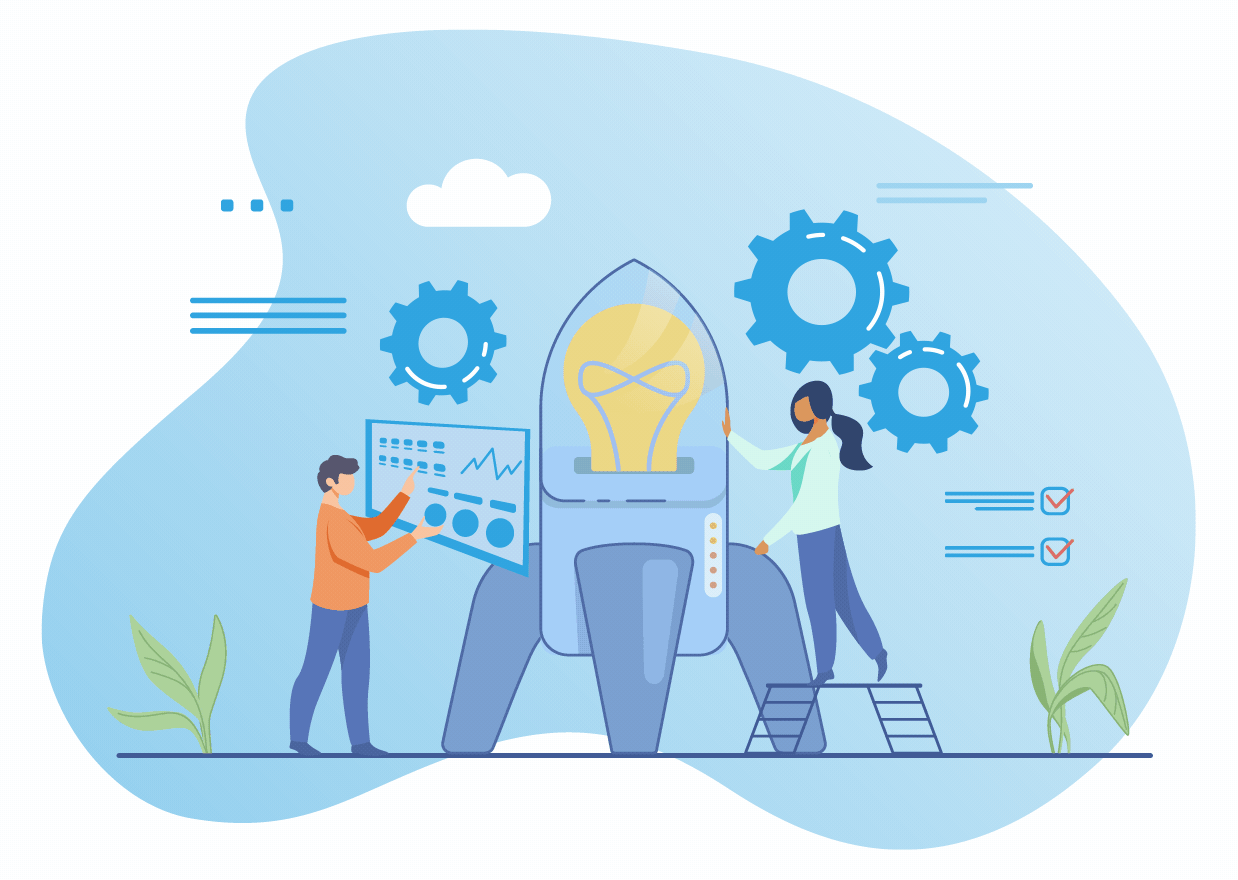 Título.
Descripción del proyecto.
 Justificación.
 Objetivos.
 Beneficiarios.
 Productos.
 Descripción metodológica.
 Cronograma de actividades.
 Presupuesto.
CONCURSO  DE CREATIVIDAD TECNOLÓGICA E INNOVACIÓN CECyTEZ (mayo-junio)
TEMÁTICAS PARA LA RECEPCIÓN DE PROTOTIPOS
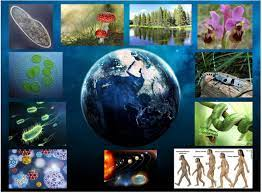 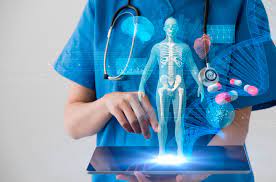 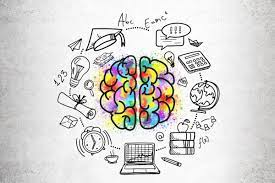 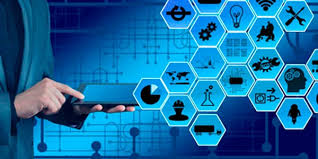 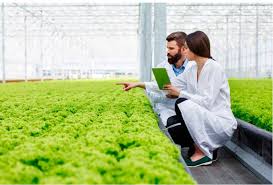 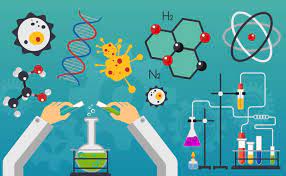 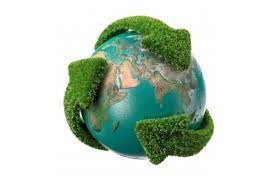 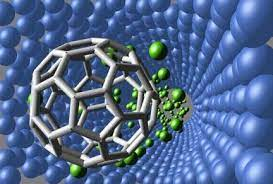 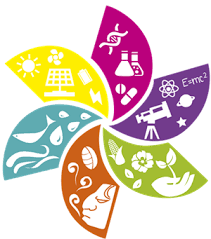 OBJETIVO GENERAL
Fomentar entre la comunidad estudiantil de los CECyTEZ la investigación, la cultura y el desarrollo de ideas creativas e innovadoras, encaminadas a tener una cultura productiva, emprendedora y competitiva, mediante el reconocimiento a los mejores prototipos generados en los procesos de investigación-enseñanza-aprendizaje de los CECyTEZ que aporten soluciones a problemas específicos de los distintos ámbitos socioeconómicos del estado, los cuales pueden ser susceptibles de convertirse en proyectos o empresas productivas.
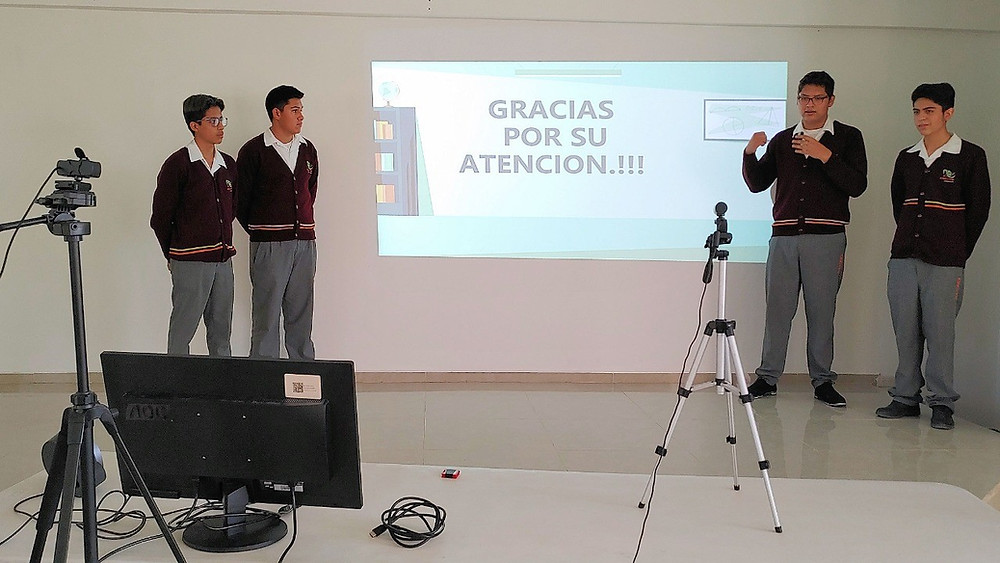 Podrán participar únicamente los estudiantes de los Planteles CECyT y Centros EMSaD del estado de Zacatecas con prototipos que hayan desarrollado en las siguientes categorías:
Tecnológicos.
Informáticos.
Investigación.
Cultura Ecológica y del Medio Ambiente.
Didácticos (docentes)
BASES DE PARTICIPACIÓN
Los participantes surgirán de un proceso interno de selección, que se iniciará en los planteles, organizado a criterio con base en la presente convocatoria.

Los proyectos con los cuales participen los estudiantes, deberán estar encaminados a atender alguna necesidad o resolver un problema práctico en los ámbitos social, económico o productivo y deberán reunir cualquiera de las siguientes características: investigación, impacto social, creatividad, innovación y divulgación.

Los prototipos pueden ser presentados por un equipo con un mínimo de dos y un máximo de cuatro alumnos; todos los participantes deberán ser alumnos de los planteles CECyT o centros EMSaD.
Los alumnos tendrán que estar asesorados por uno o dos profesionales (docente o administrativo), especialistas en la categoría y prototipo participante, según se justifique. Los asesores deberán ser personal del propio plantel CECyT o centro EMSaD participante.

En el registro, únicamente participará un docente o administrativo del plantel o centro, al cual pertenecen los participantes, como asesor titular del grupo.

Los asesores no podrán participar en la exposición del proyecto durante la calificación o evaluación que realice el jurado.
DESARROLLO
El evento y su desarrollo estará organizado en las siguientes categorías:
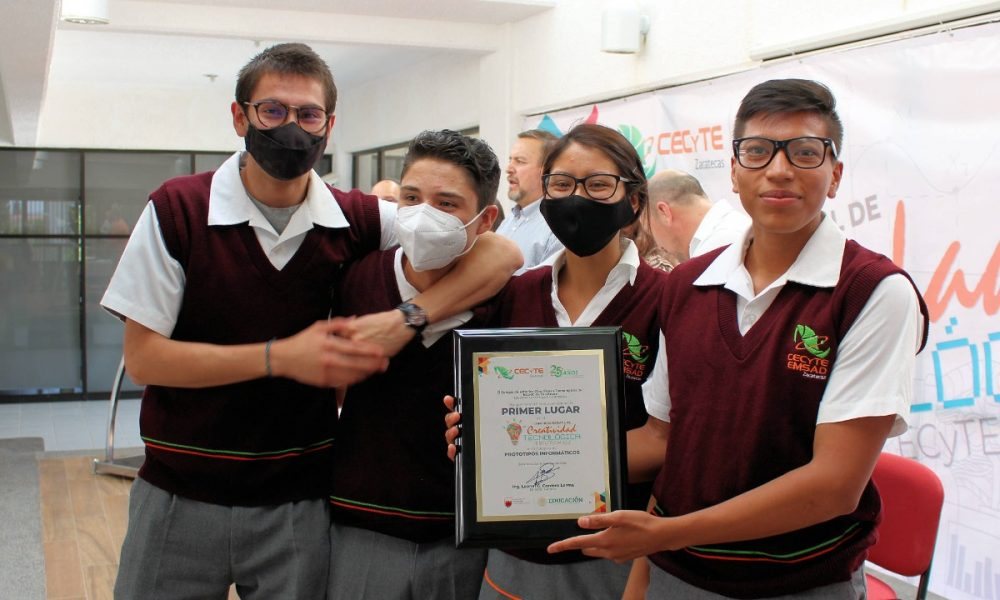 Los planteles CECyT y centros EMSaD, solo podrán participar con un proyecto por cada una de las categorías señaladas en el numeral anterior, haciendo hasta un total de cuatro proyectos por plantel o centro en este concurso.

Todo proyecto deberá ser original o en caso de tratarse de trabajos presentados en eventos anteriores, estos deberán contener alguna innovación significativa y deberá ser descrita de tal forma que permita identificar la mejora efectuada
Innovación
Actualidad
Posibilidad de desarrollo
Operación
Costo - Beneficio
Dinámica de la exposición del prototipo
CRITERIOS DE EVALUACIÓN TECNOLÓGICOS.
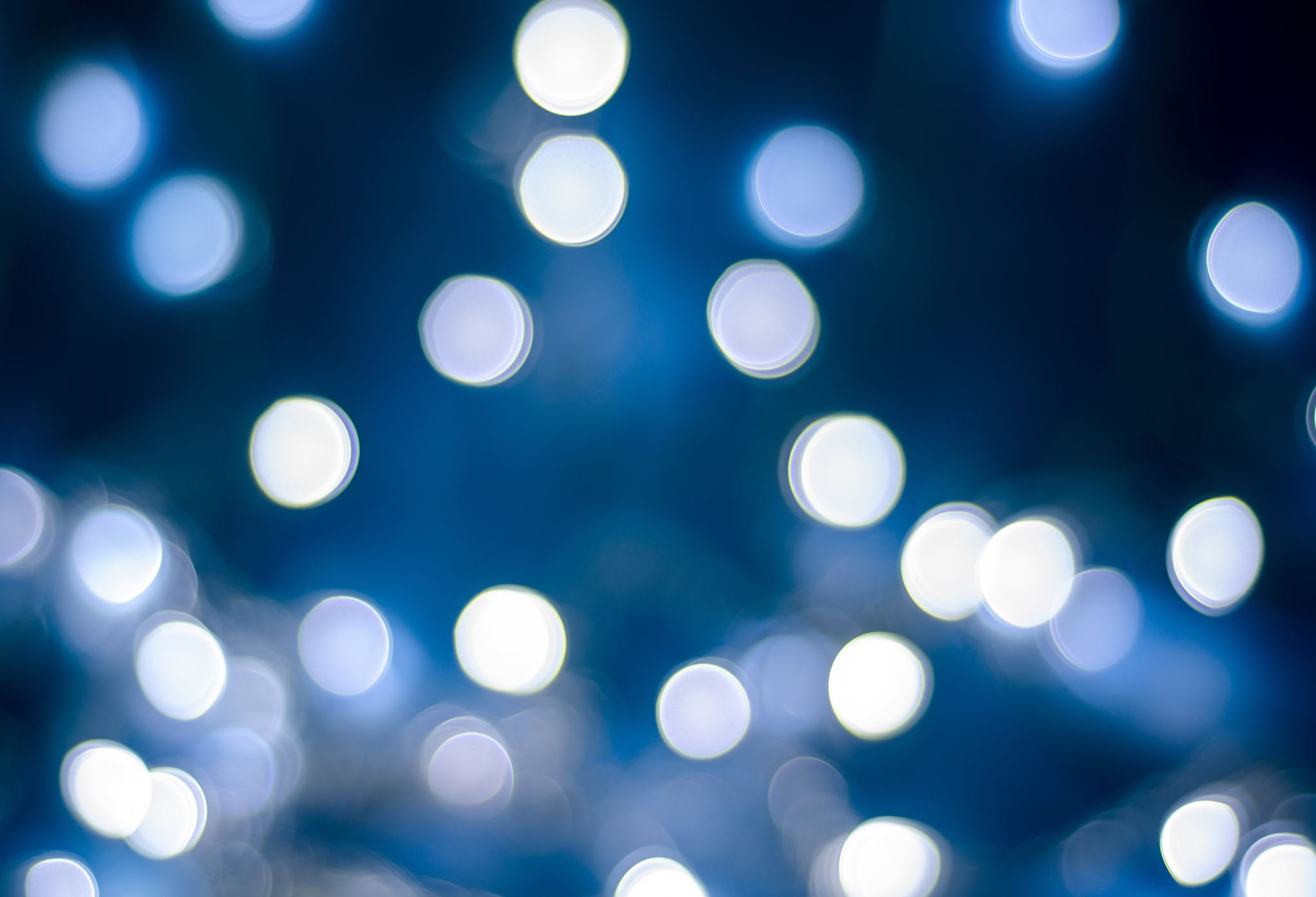 CRITERIOS DE EVALUACIÓN DE INVESTIGACIÓN.
CRITERIOS DE EVALUACIÓN INFORMÁTICOS
Innovación
Actualidad
Metodología empleada
Impacto social
Posibilidad de desarrollo
Costo - Beneficio
Dinámica de la exposición
CRITERIOS DE EVALUACIÓNCULTURA ECOLÓGICA Y DEL MEDIO AMBIENTE.
Innovación, son mejoras al diseño de un producto ya existente  para incrementar  su  funcionalidad.
Actualidad, evalúa si el prototipo satisface alguna necesidad industrial, comercial o del entorno social.
 Dinámica de exposición del prototipo, seguridad de conceptos expuestos, claridad, entre otros. 
Costo - Beneficio, considera el análisis de costos de todos los insumas necesarios, para la producción del bien, en relación con la cuantificación de los beneficios económicos que se obtendrían con su implantación.
Posibilidad de desarrollo, considera la posibilidad de reproducción para auto equipamiento, mejorando funcionalidad y costos.
Conceptos de calificación para los Prototipos
Operación, considera que el equipo deberá funcionar adecuadamente de acuerdo a los objetivos para los que fue creado.
Metodología empleada, los métodos deberán ser acordes al tipo de investigación.
Impacto Social, logros y beneficios que aporta a la comunidad.
Herramienta    de   desarrollo,   considera    el   lenguaje   de   computadora    o apoyo de software utilizado para crear la aplicación. Por ejemplo, aquellos que permiten la programación orientada   a   objetos,   eventos,   interface gráfica u otros.
Presentación del programa generado, considera el diseño de la interface con el usuario, estándares de color y disposición de los elementos en la pantalla, así como los archivos de ayuda en línea del programa entre otros.
Aplicación, considera la   cobertura   del    prototipo. Como ejemplo: aplicación educativa, industrial, comercial u otros.
Conceptos de calificación para los Prototipos
ELEMENTOS PARA LA FORMULACIÓN DE PROTOTIPOS
Debe contener una síntesis del proyecto, registrando únicamente las ideas principales del problema por resolver, su aplicación, la viabilidad técnica, social y financiera y el costo total. El resumen no debe ocupar más de tres cuartillas (hoja tamaño carta).
RESUMEN DEL PROYECTO
Describe el problema o la necesidad que se pretende resolver con lo que se propone el proyecto sus metas cuantitativas y cualitativamente, analizado desde una perspectiva de solución, enfocado en una región específica y mostrar su impacto social.
OBJETIVO
Es una descripción del problema detectado, el cual se va resolver total o parcialmente al efectuar las acciones que propone el proyecto.
PLANTEAMIENTO DEL PROBLEMA A RESOLVER
Es la enunciación de las características del producto que se propone obtener al realizar el prototipo, la descripción de su funcionamiento, incorporando tecnologías y/o estrategias novedosas, y la forma en que se va a utilizar para resolver el problema.
DESCRIPCIÓN Y ANÁLISIS DE INNOVACIÓN DEL PROYECTO
Es la relación de todas las actividades calendarizadas y secuenciales (cronograma) que se deben realizar para obtener lo que se propone en el proyecto.
PROGRAMA DE TRABAJO
Es una secuencia lógica de las acciones que se requiere realizar para producir el bien que se propone en el proyecto (programa de producción), en caso de que se trate de un prototipo.
PROCESO DE ELABORACIÓN
DESGLOSE DE REQUERIMIENTOS DE RECURSOS HUMANOS Y MATERIALES
En este apartado se mencionan los recursos humanos y materiales necesarios para realizar el programa de trabajo del proyecto.
COSTOS
El presupuesto se constituye con los requerimientos financieros necesarios para desarrollar el proyecto. Algunos conceptos de gasto que se presupuestan en los proyectos son:
Compra de materia prima.
Compra  de componentes  y  partes.
Subcontratación para manufactura de componentes y partes, ensamble y acabados, entre otros. 
Alquiler  de maquinaria  y  equipo.
Contratación de servicios especializados.
Servicios básicos (agua y energía eléctrica, entre otros) y todo aquel gasto en que se vaya a incurrir para realizar el proyecto: instalación, mantenimiento, elaboración de manuales de operación, prácticas de taller o laboratorio.
VIABILIDAD DEL PROYECTO
VIABILIDAD TÉCNICA
Comprende el análisis de tiempos y operaciones, así como de los materiales utilizados y los demás análisis relacionados con el diseño y el funcionamiento del dispositivo planteado.
VIABILIDAD FINANCIERA
Considera el análisis de costos de todos los insumos necesarios para la producción del bien, en relación con la cuantificación de los beneficios económicos que se obtendrían con su implantación.
VIABILIDAD SOCIAL
Independientemente de que un proyecto sea técnica y financieramente viable, debe revisarse la conveniencia o no de realizarlo, considerando el efecto que puede tener en las relaciones existentes entre las personas y los grupos de la comunidad y entre ambos y el medio ambiente, en el mediano y largo plazo.
BIBLIOGRAFÍA CONSULTADA
Deben registrarse en fichas bibliográficas los libros, revistas y periódicos consultados para la formulación del proyecto. (APA)
ANTECEDENTES
En esta parte se indicará si el prototipo propuesto ya se ha elaborado con anterioridad y si recibió financiamiento del plantel, del Colegio, del Conacyt o de la COSDAC (Coordinación Sectorial de Desarrollo Académico)
HACKATHON (mayo-junio)
TEMAS Objetivos de Desarrollo Sustentable “ODS”
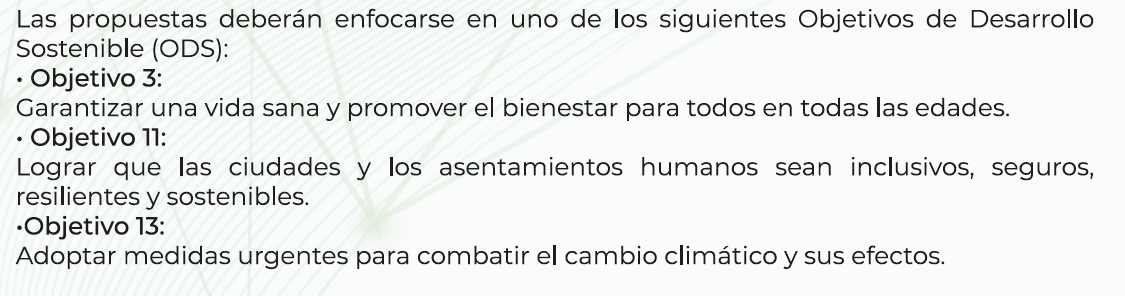 ASPECTOS QUE SE CALIFICAN:
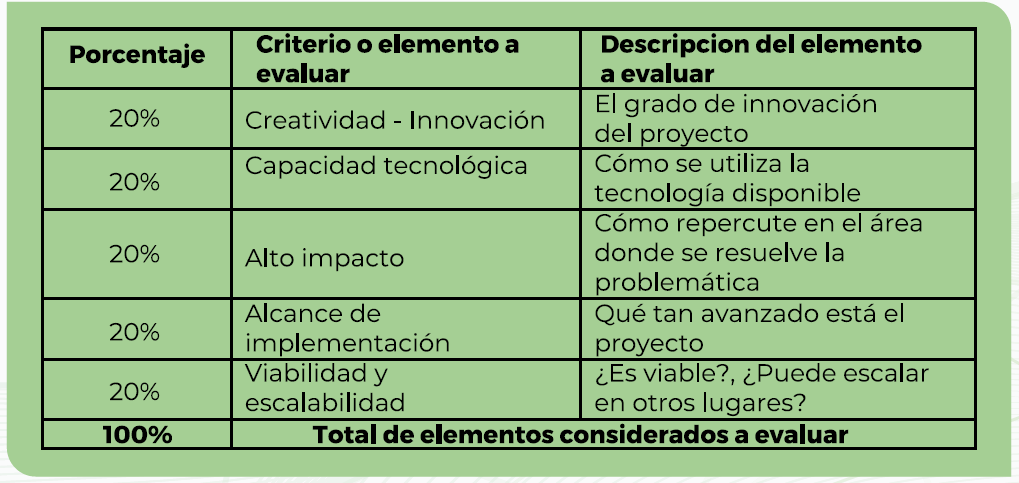 ENTREGABLES FASE 1
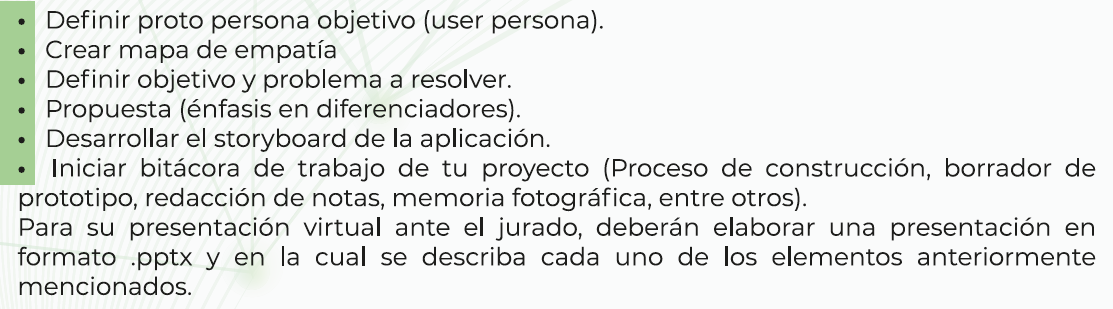 ENTREGABLES FASE 2, 3
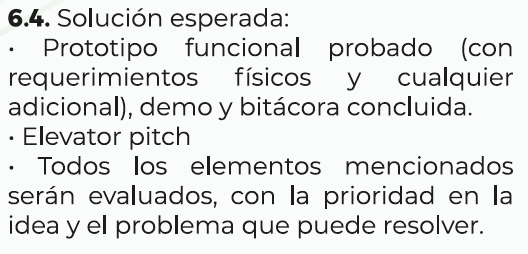 1 Ideación y creatividad
2 Modelo de negocio
3 Propuesta de valor
4 Empoderamiento y confianza
5 Monetización
6 Herramientas de inteligencia
artificial
Reto Emprendedoras (Hackaton) Secretaria de Economía.
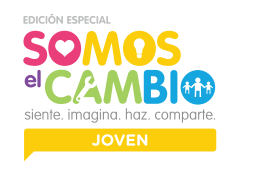 CONTACTO
Dr. Juan Gabriel Adame Acosta.
email     agronomomay@hotmail.com
Cel.      4929096280
Área Académica.